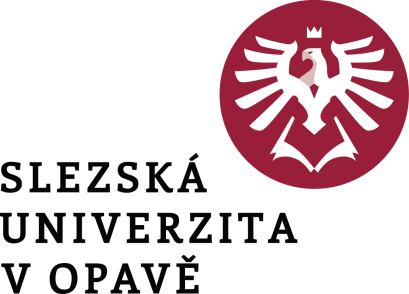 Cestování po zemích bývalého SSSR
Rusko (Petrohrad, Moskva)
Ing. Radim Dolák, Ph.D.
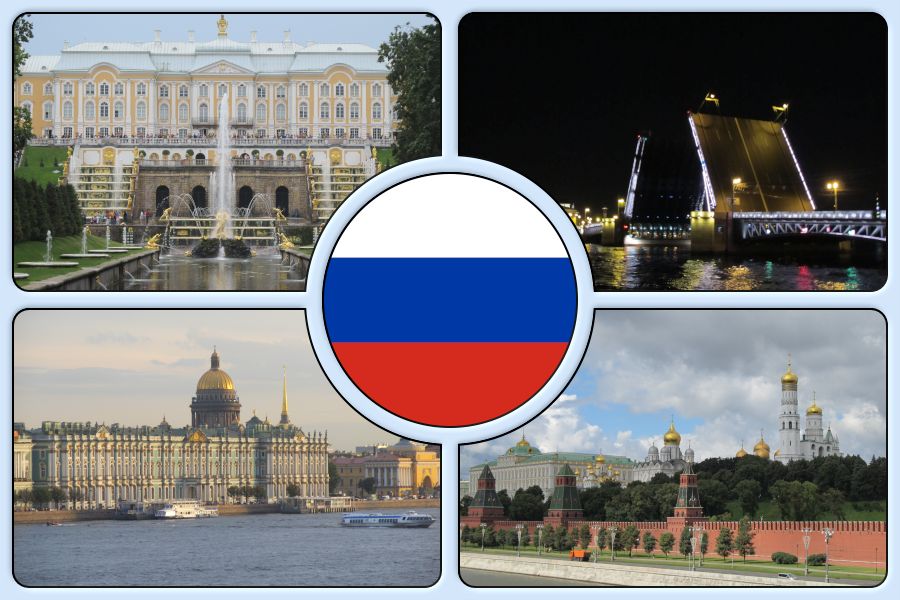 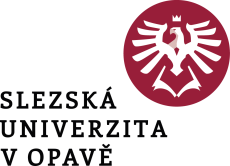 Rusko – obecné informace
Rusko, oficiálním názvem také Ruská federace 
s rozlohou 17 098 246 km² největší stát světa. 
zahrnuje značnou část východní Evropy a téměř celou severní Asii. 
s počtem 146,1 milionů obyvatel je to devátá nejlidnatější země na světě.
území rozděleno do 11 časových pásem a 85 samosprávných celků, z toho 22 republik. 
současné Rusko je mnohonárodnostním státem, kde Rusové tvoří 80 % obyvatelstva.
nejpočetnější menšinou v Rusku jsou Tataři, kteří stejně jako mnohé národy ruského Kavkazu vyznávají islám.
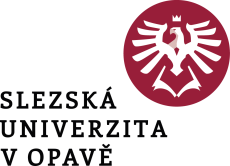 Rusko 2015 – informace o cestě
Praha->Petrohrad letecky
Petrohrad->Moskva rychlovlak Sapsan
Moskva->Praha letecky

Navštívená místa
Petrohrad
Petrodvorce
Carské selo
Moskva
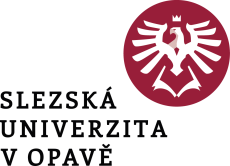 Rusko 2015 - Petrohrad
je s populací, čítající přes 5 000 000 obyvatel, druhé největší město Ruska. 
leží v severozápadní části Ruska při ústí řeky Něvy do Finského zálivu, který je součástí Baltského moře a z měst nad milion obyvatel je položeno na světě nejseverněji.
Petrohrad, založený roku 1703 Petrem Velikým, v letech 1712–1917 hlavním městem Ruského impéria.
od září 1941 až do ledna 1944 bylo město v obležení německými vojsky a na hladomor zemřel více než jeden milion civilistů. 
dnes je kulturním střediskem celostátního významu s mnoha památkami zapsanými do seznamu Světového dědictví mezinárodní organizace UNESCO. 
nejznámější ruské město, ve kterém lze pozorovat bílé noci, během kterých slunce zapadá jen nízko pod obzor a proto jasný soumrak trvá celou noc.
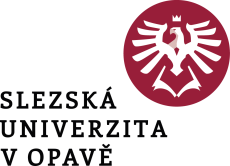 Rusko 2015 – Petrohrad, Zimní palác
Zimní palác je palác v Petrohradu, postavený v letech 1754 až 1762 na pokyn cara Petra I. Velikého jako zimní sídlo ruských carů. 
zimní palác je dílem významného barokního architekta Rastrelliho.
útokem na Zimní palác 7. listopadu 1917 začala bolševická Říjnová revoluce.
v roce 1917 dočasně sloužil palác jako sídlo ruské Prozatímní vlády. 
první obyvatelkou paláce byla carevna Kateřina Veliká. 
palác je v současnosti součástí budov Ermitáže, jednoho z největších světových muzeí.
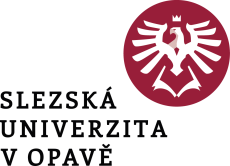 Rusko 2015 – Petrohrad, budova admirality
budova vznikala v letech 1761 až 1811 a je vybudovaná v klasicistním stylu.
na místě dnešní budovy vznikly první loděnice již za vlády Petra I. Velikého 
právě z tohoto místa byly vysílány na moře první lodě Baltské flotily Ruského impéria.
budova později sloužila pro administrativní účely a od roku 1925 byla využívána jako námořní škola.
věž s pozlaceným vrcholem má výšku 72 metrů a sloužila dlouho jako maják.
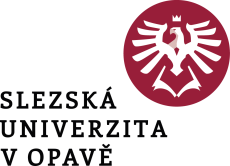 Rusko 2015 – Petrohrad, Petropavlovská pevnost
Petropavlovská pevnost neboli Pevnost svatých apoštolů Petra a Pavla je pevnost nacházející se na Zaječím ostrově v ústí řeky Něvy a je historickým jádrem města Petrohradu.
součástí pevnosti je i chrám sv. Petra a Pavla s hrobkou ruských panovníků.
pevnost byla založena 27. května roku 1703 na pokyn ruského cara Petra I. Velikého ve spolupráci s francouzským architektem de Guerinem.
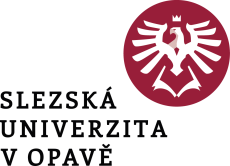 Rusko 2015 – Petrohrad, kanály a zvedání mostů
Petr Veliký navrhoval město jako další Amsterdam a Benátky s vodními kanály místo ulic. 
v současné době existuje v Petrohradu 342 mostů přes různé kanály a řeky.
díky složité síti kanálů se Petrohradu často přezdívá „Benátky severu“. 
každou noc se od dubna do listopadu 22 zvedacích mostů přes Něvu a hlavní kanály zvedá na pár hodin, aby mohly lodě proplout dovnitř a ven z Baltského moře.
první trvalý most přes Něvu byl otevřený roku 1850, před tím byly povoleny jen pontonové mosty.
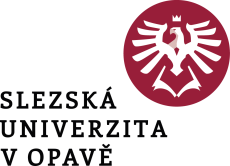 Rusko 2015 – Petrohrad, Kazanská katedrála
Kazanská katedrála nebo také Katedrála Panny Marie Kazaňské patří mezi známé pravoslavné katedrály 
katedrála se odlišuje se od většiny jiných pravoslavných chrámů v celém Rusku, jelikož je postavena v klasicistickém empíru a připomíná i se svou kolonádou Baziliku svatého Petra v Římě. 
Stavba proběhla v letech 1801 – 1811 a jejím hlavním architektem byl Andrej Voronichin. 
V interiéru se nachází vzácná ikona Matky Boží Kazaňské, která se do Petrohradu dostala z Moskvy v roce 1712 a do chrámu se dostala v roce 1811.
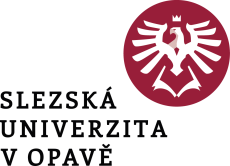 Rusko 2015 – Petrohrad, Chrám svatého Izáka
Chrám svatého Izáka nebo také Isakijevský chrám je největší z petrohradských chrámů a patří mezi nejčastější cíle turistů a návštěvníků Petrohradu. 
jedná se o nejvyšší pravoslavnou katedrálu ve městě a druhou nejvyšší na světě (po Chrámu Krista Spasitele v Moskvě). 
chrám stojí v centru Petrohradu a to na Isakijevském náměstí. 
stavba chrámu podle návrhu francouzského architekta Augusta de Montferranda trvala téměř 40 let (1816 až 1858), vybudován v neoklasicistickém architektonickém stylu.
dominantou této obrovské obdélníkové stavby o rozměrech 111 × 97 m je zejména pozlacená kupole, sahající do výšky 101 metru, na jejíž pozlacení bylo použito 100 kg čistého zlata.
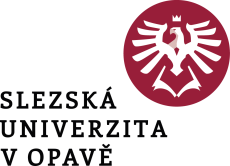 Rusko 2015 – Petrohrad, Chrám Kristova vzkříšení
Chrám Kristova vzkříšení - Spasitele na krvi je petrohradský pravoslavný chrám. 
vybudován byl na místě, kde byl v roce 1881 spáchán atentát na císaře Alexandra II., který na následky atentátu zemřel. 
chrám se začal budovat v roce 1883 a dokončen byl roku 1907. 
výška chrámu je 81 metrů a stavba je vybudována ve staroruském stylu a připomíná chrám Vasila Blaženého v Moskvě.
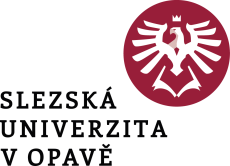 Rusko 2015 - Petrodvorce
Petrodvorec je město v Rusku; spadá pod federální město Petrohrad
je jednou z nejvýznamnějších turistických atrakcí Ruska, která byla zapsána na seznam světového dědictví UNESCO (1990).
Z centra Petrohradu sem jezdí příměstské vlaky, autobusy a tzv. „loď na křídlech“. 
Město nechal postavit car Petr I. Veliký, inspirací mu bylo francouzské Versailles.
Místo je proslulé jako rezidence carů z dynastie Romanovců. 
Ve zdejším pozoruhodném palácovém a parkovém celku z 18. a 19. století, který se rozkládá na pobřeží Baltského moře na ploše přes 800 ha, je umístěno přes 170 fontán různých velikostí. 
Nejznámější fontánou je socha Samsona bojujícího se lvem, kaskády Zlatá hora, Šachová hora, Velká kaskáda, Římské fontány a fontána Slunce.
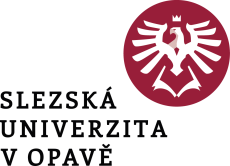 Rusko 2015 – Carské selo
Puškin; do roku 1917 Carskoje Selo je město v severozápadním Rusku, spadající administrativně pod Petrohrad, od jehož centra je vzdáleno asi 25 km jižním směrem.
město je centrem Puškinského rajónu Petrohradu a v roce 2010 zde žilo okolo 95 000 obyvatel.
ve městě se nachází komplex Carské selo, bývalá rezidence ruských imperátorů. Zdejší palác a parky jsou zapsané na seznamu Světového dědictví UNESCO. 
Carské Selo bylo letní rezidencí ruských carů od 18. století až do Únorové revoluce. Pozemky dnešního palácového komplexu získala Kateřina I. roku 1710 jako dar od svého muže Petra I. 
postupně zde vzniklo množství parků a paláců, z nichž nejhonosnější, Kateřinský palác, dokončil Bartolomeo Rastrelli roku 1756.
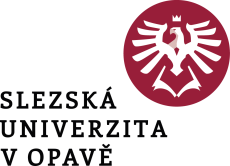 Rusko 2015 –vlakem z Petrohradu do Moskvy
železniční trať Petrohrad–Moskva je 650 kilometrů dlouhá vysokorychlostní trať
jde o druhou nejstarší železnici v Rusku, která byla vystavěna v letech 1842–1851. 
roku 2009 se stala první ruskou vysokorychlostní železnici, kdy po ní jezdí rychlovlaky Sapsan rychlostí 250 km/h a cesta tak trvá čtyři hodiny namísto dřívějších 10-12 hodin.
Rychlovlak Sapsan je konstrukční varianta vlaku Siemens Velaro pro Rusko. 
celkem je provozováno 16 souprav Sapsan po deseti vozech
Sapsan drží i ruský vlakový rychlostní rekord, který je 290 km/h a z roku 2009.
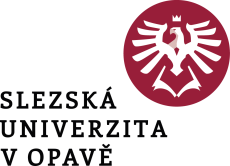 Rusko 2015 - Moskva
hlavní město Ruska o rozloze 2 511 km². 
žije zde přibližně 12,5 milionu obyvatel. 
politické, hospodářské a kulturní centrum země.
sídlí zde všechna ministerstva, státní úřady i významné firmy a také patriarcha ruské pravoslavné církve.
Moskva je nejlidnatější město v Evropě a nejsevernější megalopole na světě.
historické centrum je staré stovky let, v jeho středu se rozkládá trojúhelníkový Kreml, prohlášený spolu s Rudým náměstím v roce 1990 za světové kulturní dědictví UNESCO.
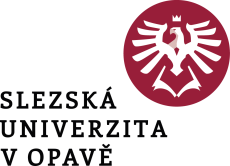 Rusko 2015 – Moskva, Rudé náměstí
Rudé náměstí je hlavní náměstí v Moskvě a je považováno za centrum města 
V roce 1991 bylo zařazeno na seznam světového dědictví UNESCO.
náměstí odděluje Kreml – dříve sídlo knížat a carů, dnes ruského prezidenta, od staré obchodní čtvrti s názvem Kitaj-gorod. 
na Rudém náměstí se nachází chrám Vasila Blaženého  a také Leninovo mauzoleum, kde je uloženo nabalzamované tělo zakladatele Sovětského svazu Vladimíra Iljiče Lenina. 
na východní straně náměstí  je obchodní dům GUM a vedle něj pak obnovený Chrám Ikony Matky Boží Kazaňské. 
na severní straně náměstí je Státní historické muzeum.
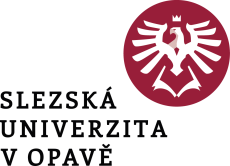 Rusko 2015 – Moskva, Kreml
Moskevský Kreml je středověký kreml (označení pro ruské městské pevnosti) v centru Moskvy, sloužící mimo jiné jako oficiální sídlo prezidenta Ruské federace.
Kreml má velmi výrazné vnější zdi postavené z neomítaných červených pálených cihel. Jsou vysoké 5 až 19 metrů, dlouhé 2235 metrů, jejich tloušťka dosahuje 3,5 až 6,5 metru a jsou posílené dvaceti věžemi, nejvyšší – Trojická – měří 79 metrů.
jedná se o jeden z největších hradních komplexů na světě, nachází se zde nejvýznamnější pravoslavné chrámy, například Uspenskij sobor (chrám Nanebevzetí Panny Marie) z 15. století, Blagověščenskij sobor (chrám Zvěstování Panny Marie) a Archangelskij sobor (chrám Archanděla Michaela) s hrobkami ruských panovníků. 
Kreml je známý také svými muzei, kde uvidíte mnoho zlatých a stříbrných předmětů, klenoty, koruny, brnění a zbraně, šaty ruských careven, carské trůny, kočáry nebo carské sáně.
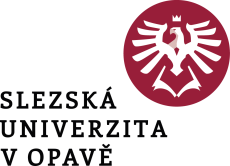 Rusko 2015, Moskva, Katedrála Krista Spasitele
Katedrála Krista Spasitele je největší pravoslavný kostel na světě. 
postavena v 19. století na památku vítězství nad Napoleonem. 
V roce 1931 byl chrám stržen, aby udělal místo plánovanému Paláci sovětů, jenž však nikdy nebyl postaven. 
obnova chrámu proběhla v letech 1994–2000. 
bohoslužeb v chrámu se může účastnit na 10 tisíc věřících. 
půdorys má tvar kříže o stejné délce ramen, jeho šířka je zhruba 85 metrů. 
výška kupole s křížem je 103 metrů, o 1,5 metru vyšší než druhý nejvyšší ruský kostel, Isaakijevský chrám v Petrohradě.
chrám je postaven v tzv. ruském byzantském slohu.
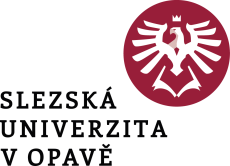 Rusko 2015 – Moskva, Stalinovy mrakodrapy
Stalinovy mrakodrapy je označení pro sedm výškových budov, které byly postaveny v Moskvě v letech 1947–1957, v průvodcích Moskvou se jim též říká Sedm sester. 
Autorům projektu se podařilo vytvořit originální architektonický styl, který se v odborné literatuře nazývá stalinský empír či sovětský monumentální klasicismus (resp. neoklasicismus)
tyto výškové budovy představují vrchol poválečného sovětského stylu art deco v městské architektuře.
mrakodrapy ve stejném stylu se v té době stavěly také v Rize, Varšavě (Palác kultury a vědy), Bukurešti (Dům svobodného tisku) a Kyjevě.
jako ukázku na dalším snímku lze vidět administrativní a obytnou budovu vedle stanice metra Krasnyje Vorota a Hotel Leningradskaja.
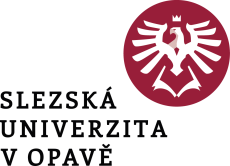 Rusko 2015 – Moskva, Ostankino a ruské kolo
Ostankino
televizní věž Ostankino  je betonová televizní věž v severní části Moskvy, a zároveň nejvyšší stavba v Evropě. 
s původní výškou 537 metrů byla od svého dokončení v roce 1967 do roku 1975 nejvyšší samostatně stojící stavbou světa. 
Ruské kolo
vyhlídkové kolo nebo také ruské kolo (obří kolo) slouží jako zábavní lunaparková atrakce a místo vyhlídky. 
je technické zařízení sestávající z vertikálně umístěného kola, po jehož obvodu jsou rozmístěny vagóny pro návštěvníky.
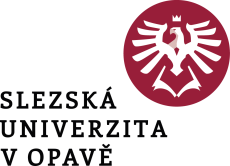 Rusko 2015 – Moskva, dělník a kolchoznice
dělník a kolchoznice je monumentální sousoší s výškou 24,5 m ve stylu socialistického realismu. 
dílo vytvořila v roce 1937 sochařka Věra Muchina pro světovou výstavu v Paříži. 
pomník byl zhotoven během pouhých tří měsíců, dokončen byl v březnu 1937. 
19. března 1937 bylo sousoší rozebrané na 60 dílů odesláno ve 24 vagónech na světovou výstavu do Paříže, aby zde zdobilo sovětský pavilón. 
poté bylo dílo přeneseno zpět do Moskvy, kde bylo instalováno před severním vchodem tehdejšího Výstaviště úspěchů národního hospodaření (dnes Všeruské výstavní centrum) na žulový podstave
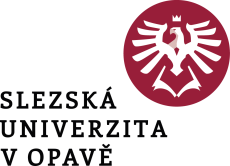 Rusko 2015 – Moskva, muzeum kosmonautiky
Památník pokořitelů se nachází se nedaleko výstaviště VDNCh, dokončen byl roku 1964 a oslavuje sovětské úspěchy v dobývání vesmíru. 
Památník je vysoký 107 m a na návrh Sergeje Koroljova je celý pokryt titanem, jižně od památníku je pak vedena cesta s bustami všech významných kosmonautů své doby. 
Ve spodní části pomníku se nachází Pamětní muzeum kosmonautiky, které bylo založeno v roce 1981 (k 20. výročí prvního letu Jurije Gagarina.) 
Muzeum obsahuje části sovětských i ruských kosmických plavidel, plány, filmy, ale také osobní věci kosmonautů, kterým se jinde ve světě říká astronauti.
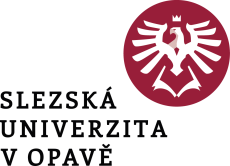 Rusko 2015 - MAKS
International Aviation and Space Salon (MAKS) se koná každé 2 roky
letecká show na moskevském veletrhu MAKS 2015 se uskutečnila ve dnech 25. 8. — 30. 8. 2015. 
veletrh zaujímá vedoucí postavení mezi nejlepšími světovými leteckými fóry. 
hlavním cílem je demonstrace ruských špičkových technologií a následná otevřenost ruského trhu pro zahraniční partnery a investory. 
Veletrhu se účastní převážně vystavovatelé z oboru letectví, obrany, vesmíru a bezpečnostních služeb, kteří předvádějí nabídku letadel, zařízení a dalších technologií.
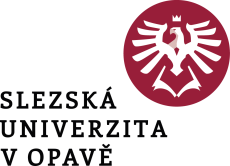 Rusko 2015
DĚKUJI ZA POZORNOST